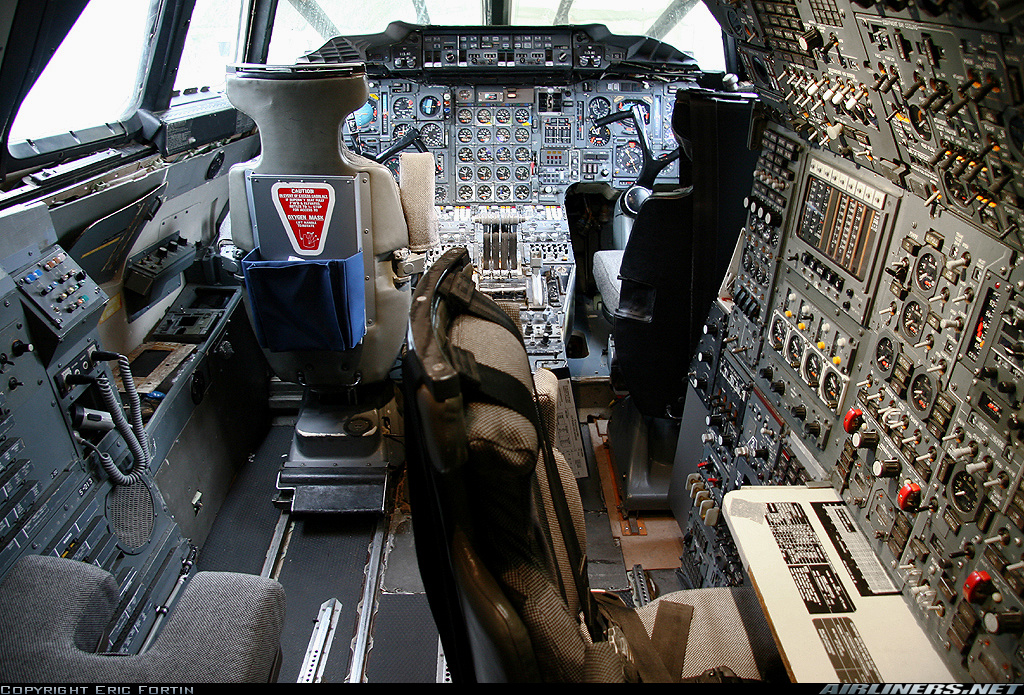 Contemple por un momento esta cabina de avión…
¡Exigió mucho genio, planeamiento, técnica y sabiduría para construir una maravilla así!
Si alguien dijera que el avión y su cabina no fueron creados, sino que surgieron por sí mismos, o por una misteriosa “sucesión de casualidades”...
AvanzaPorMas.com
¿Cómo reaccionaría el equipo de ingenieros, diseñadores y científicos que lo construyeron?
AvanzaPorMas.com
¡Consideremos ahora estas maravillas!
AvanzaPorMas.com
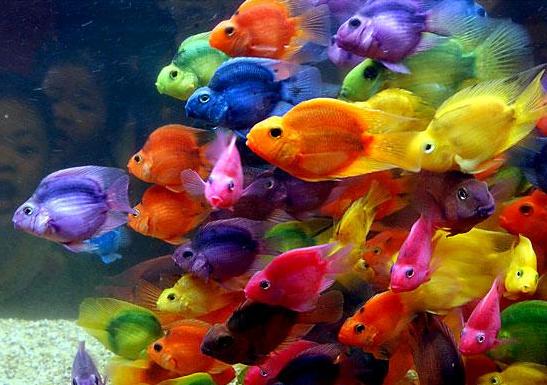 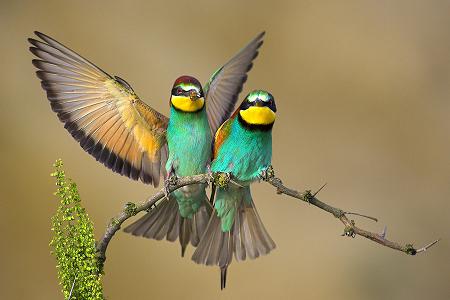 Cuanto más complejas ... 
más genio se requiere del   
Científico, Artista, Planificador y Ejecutor
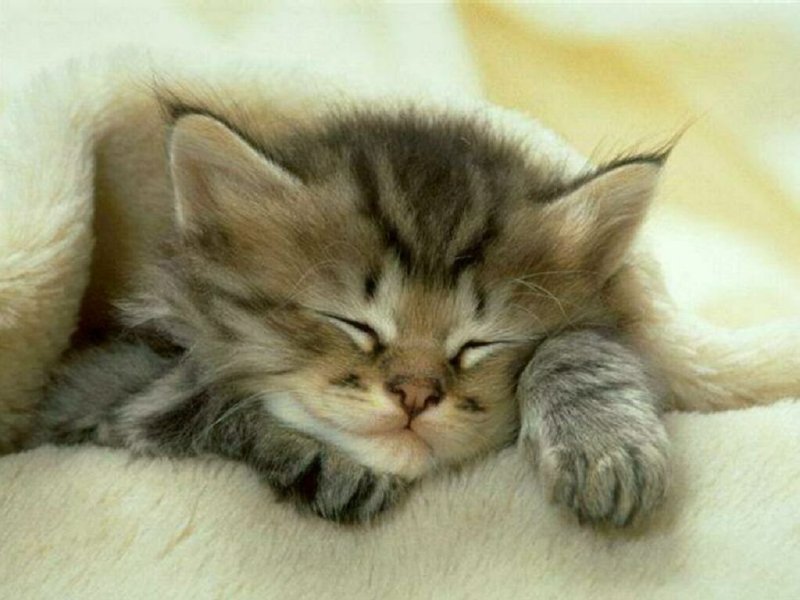 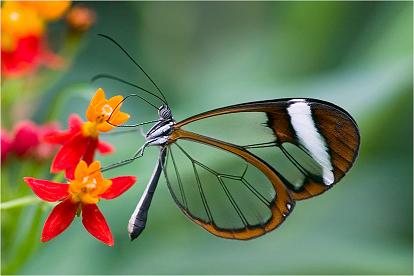 AvanzaPorMas.com
Decimos que ésta es una creación
Y algunos afirman que ésta es apenas una “coincidencia” natural.
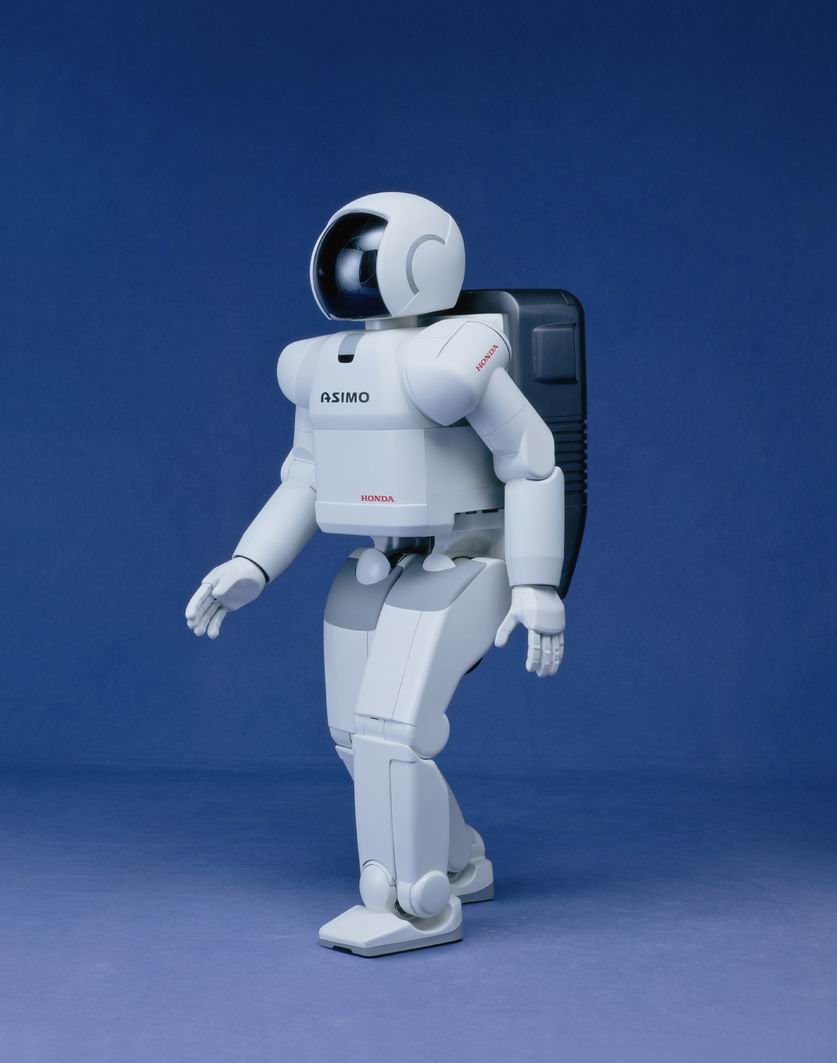 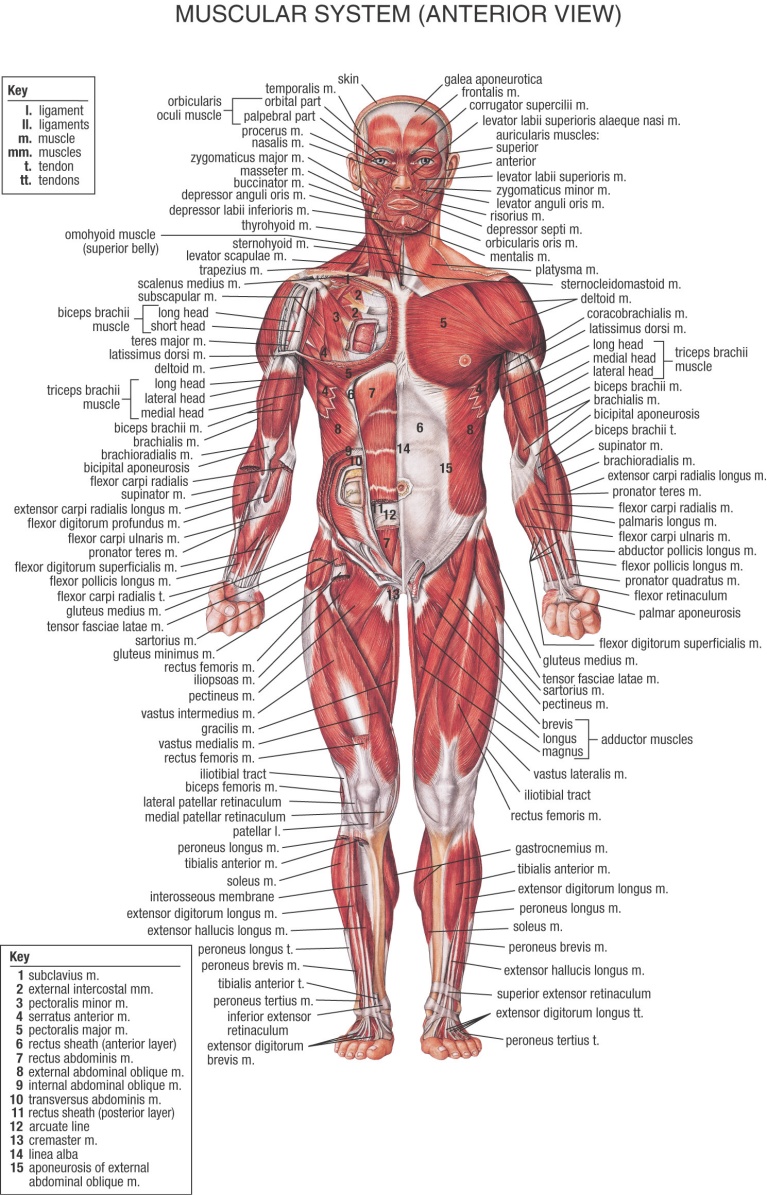 AvanzaPorMas.com
¿Coincidencia natural?
Creación.
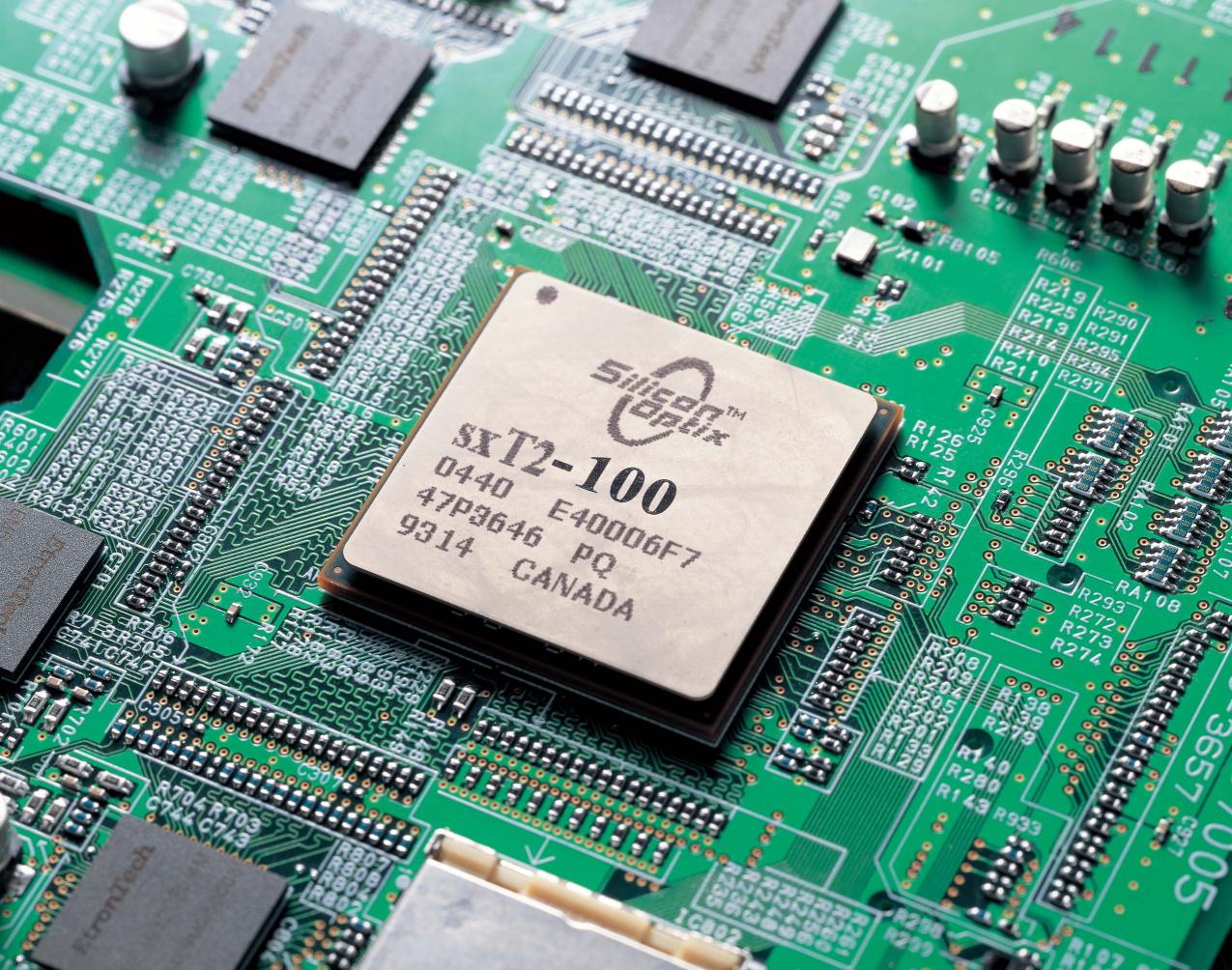 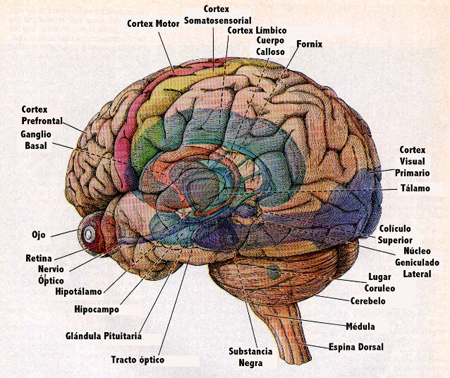 AvanzaPorMas.com
¿Coincidencia natural?
Creación.
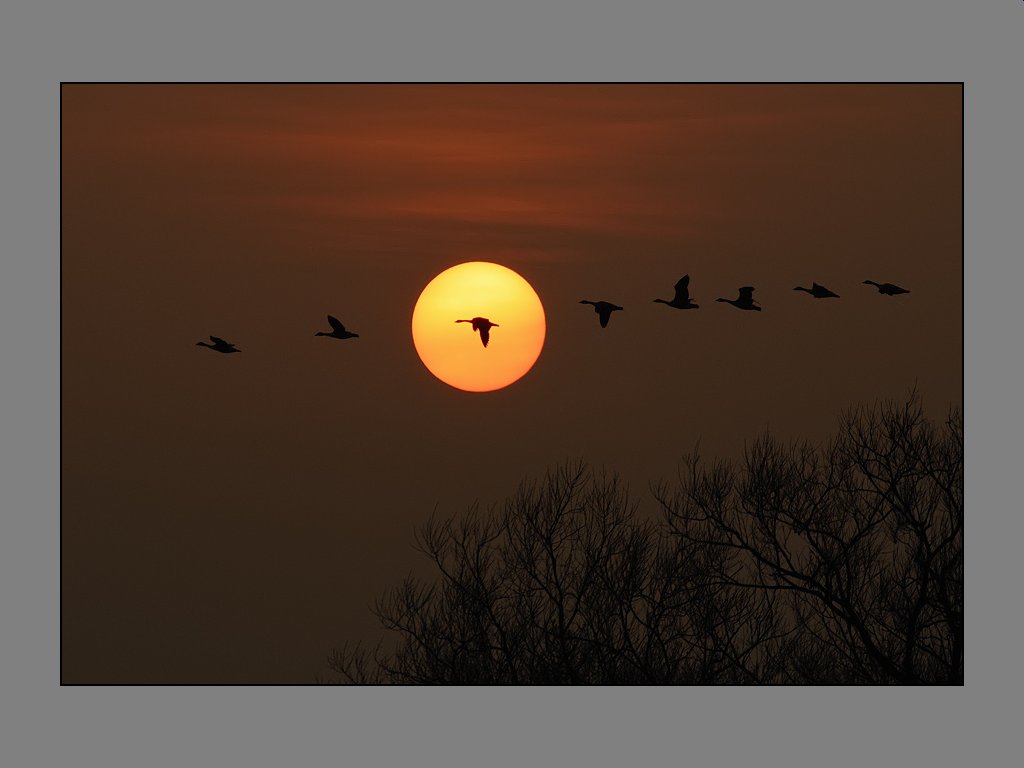 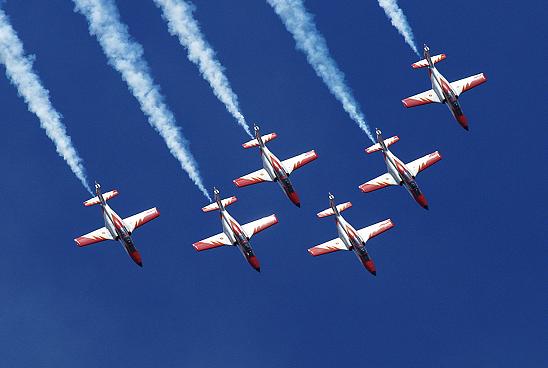 AvanzaPorMas.com
¡Creación!
¿Coincidencia natural?
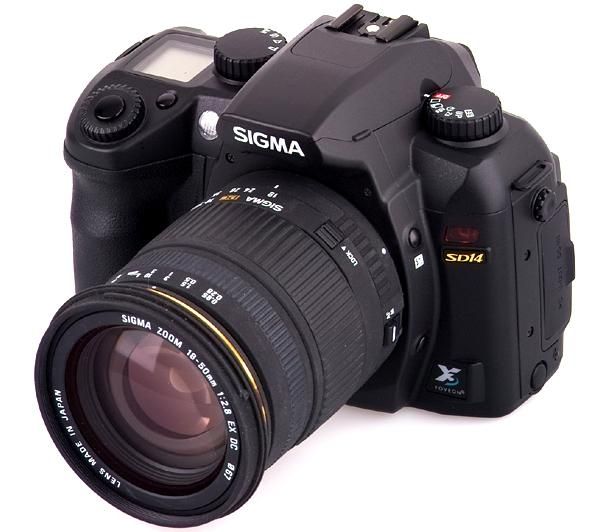 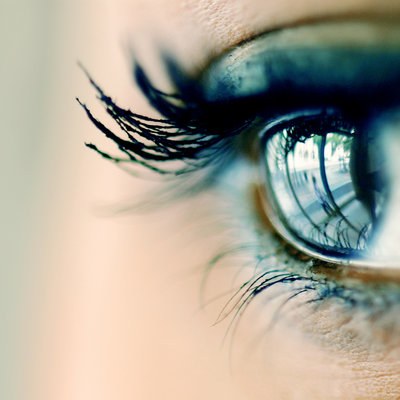 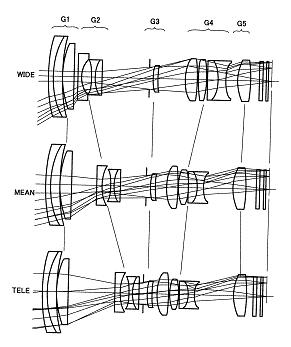 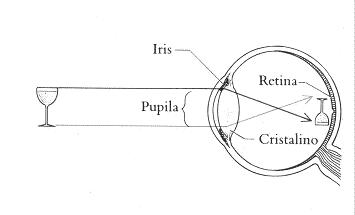 AvanzaPorMas.com
¿Producto delazar?
Creación
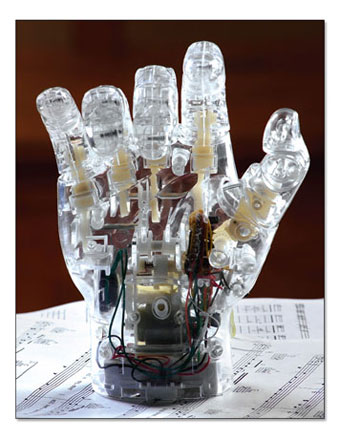 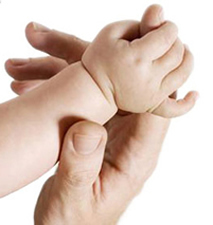 AvanzaPorMas.com
¿Sucesión de casualidades?
Creación
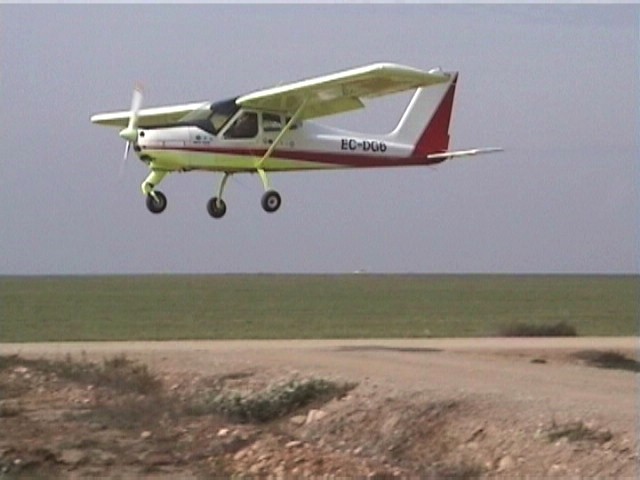 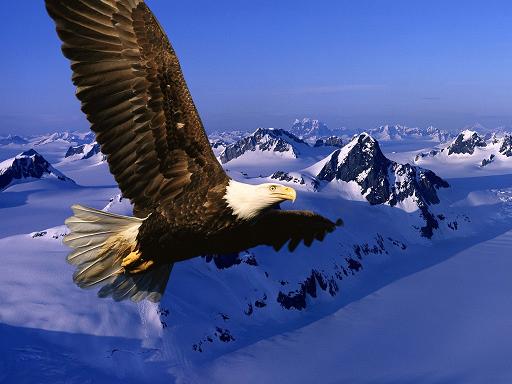 AvanzaPorMas.com
¿Coincidencia natural?
¡Creación!
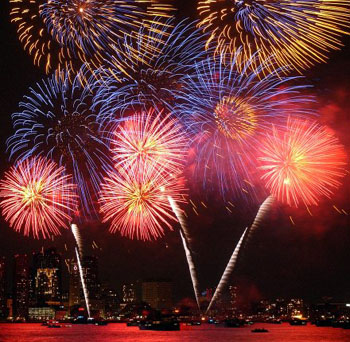 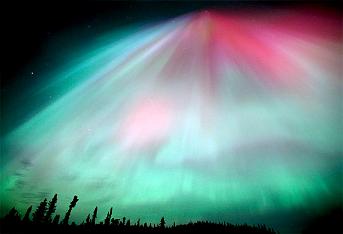 AvanzaPorMas.com
¿Coincidencia natural?
Creación
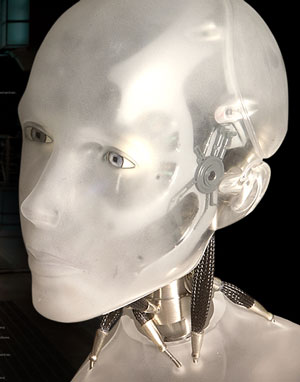 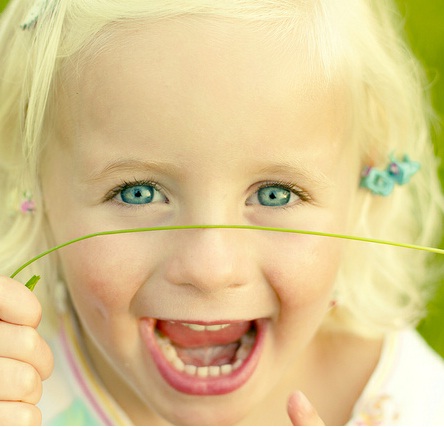 AvanzaPorMas.com
¿Coincidencia natural?
Creación
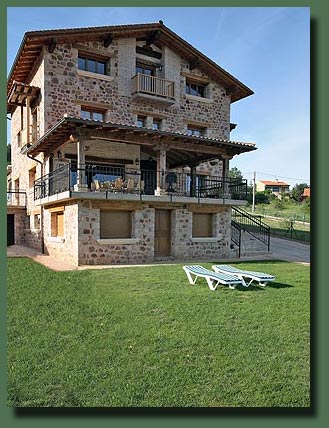 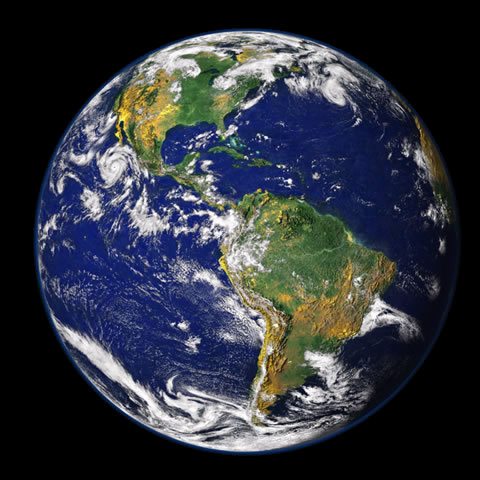 AvanzaPorMas.com
¿Coincidencia natural?
Creación.
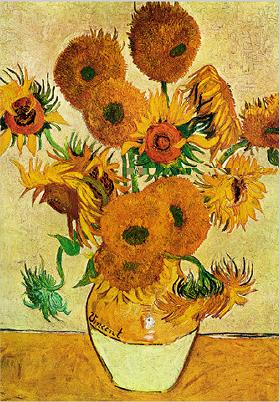 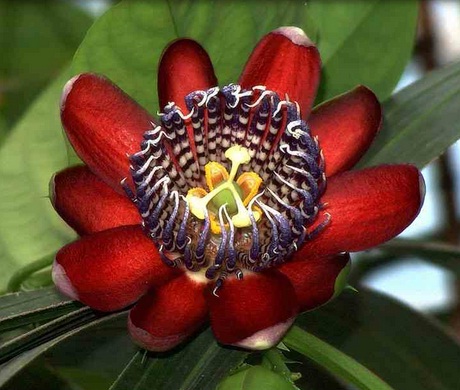 AvanzaPorMas.com
¿Coincidencia natural?
¡Creación!
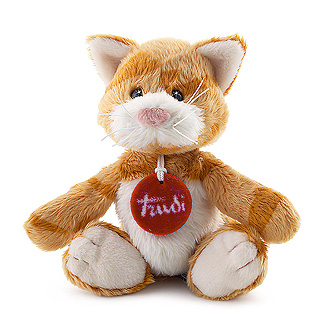 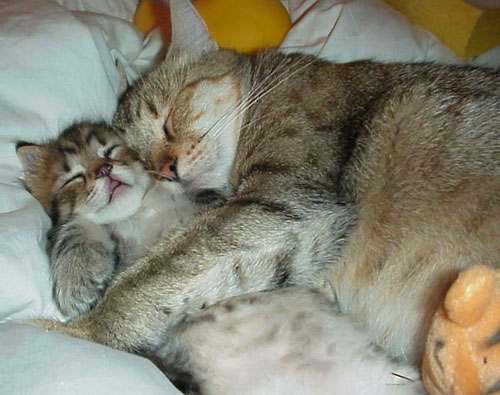 AvanzaPorMas.com
¿Coincidencia natural?
¡Creación!
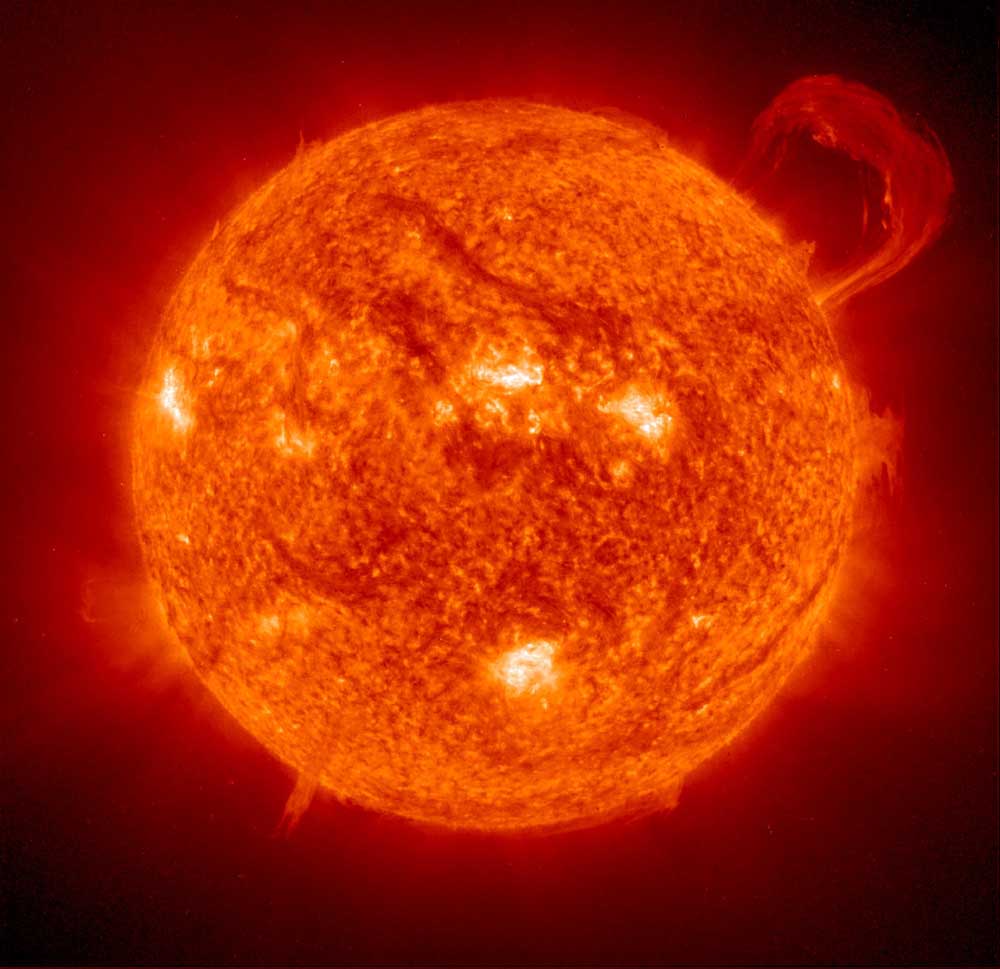 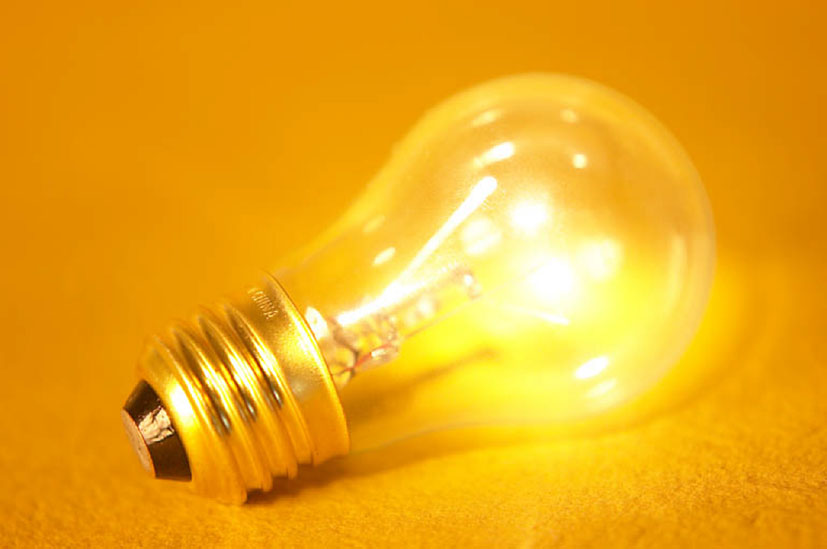 AvanzaPorMas.com
¿Coincidencia natural?
¡Creación!
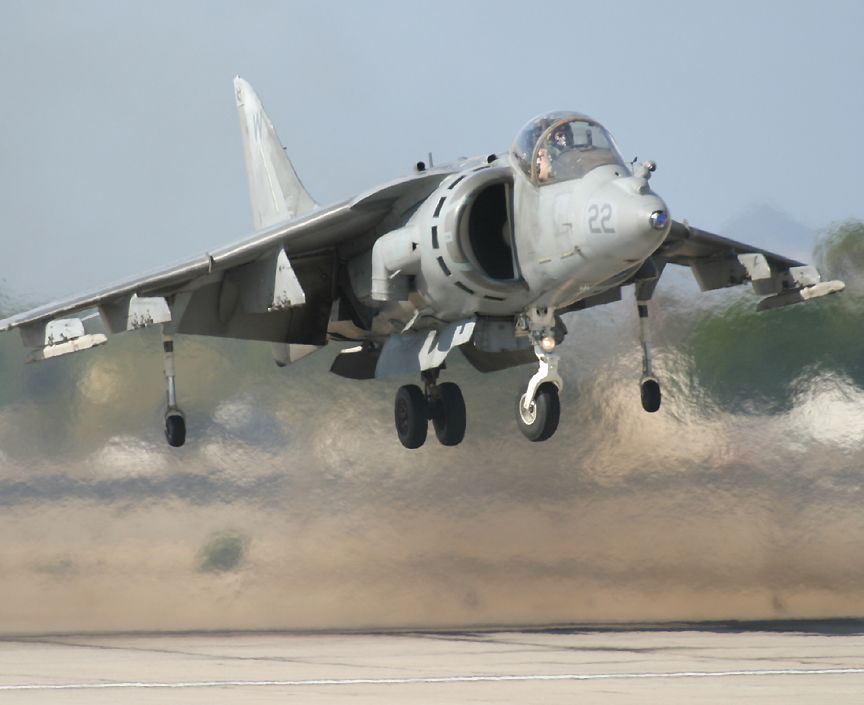 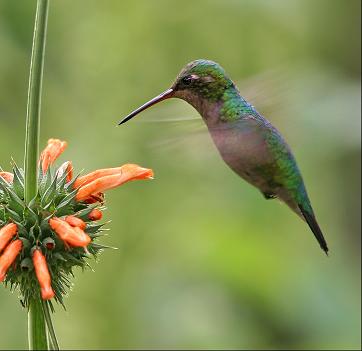 AvanzaPorMas.com
Nuestros agradecimientos y aplausos al Gran Artista, la Inteligencia suprema, creador de todas las cosas:
DIOS
AvanzaPorMas.com
"Reenvia este 
correo a tus contactos"
- Compartir en redes sociales -
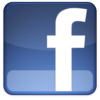 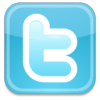 “RECIBE PALABAS DE ALIENTOEN TU MAIL”“GRATIS” Clic Aquí->
www.AvanzaPorMas.com